AGENDA SÉNECA
COMUNICACIÓN DE PRUEBAS, ENTREGAS,…
Paso 1 Séneca: Agenda personal
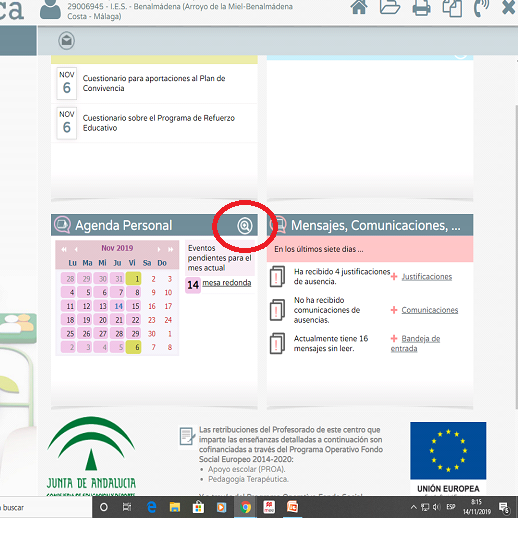 Paso 2. Creamos el evento.
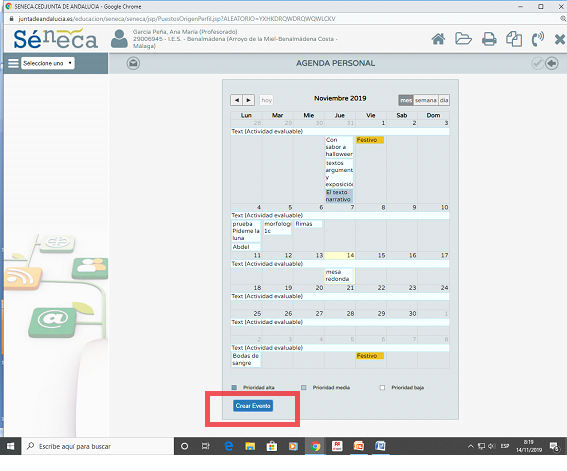 Paso 3. Rellenamos.
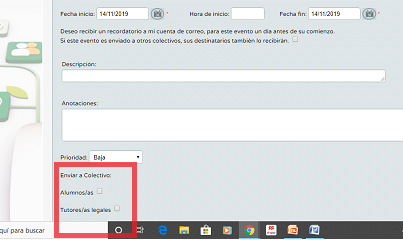 Seleccionamos Alumnos/as y tutores/as legales. Si queremos poner el mismo aviso para varios grupos, validamos el primero y después hacemos lo mismo con el siguiente grupo.
Paso 4. Recordatorio.
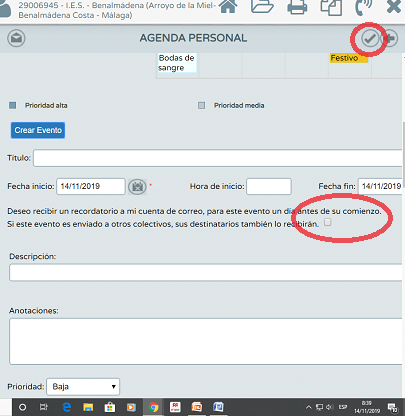 Marcamos el recordatorio y validamos.
MENSAJERÍA DE SÉNECA
APLICACIONES: Tutoría electrónica, expulsiones, notificaciones al equipo educativo…
PASO 1: EL TUTOR SOLICITA INFORMACIÓN
Paso 1.2: Seleccionamos los destinatarios.
TUTORÍA ELECTRÓNICAObservaciones compartidas
Información para las familias.
Tareas para los expulsados.
Información de las evaluaciones…
Paso 2: Observaciones compartidas en iSéneca .
Paso 2: Equipo educativo/Observaciones compartidas.
MUCHAS GRACIAS.